Реанимационный контроль повреждений
Современное представление 
о развитии и лечении шока
Применяемые сокращения
Среднее АД.	срАД = (сАД + 2дАД) : 3
Среднее АД.	срАД = дАД + (сАД - дАД) : 3
Пульсовое АД. пульсАД = сАД - дАД
МНО (0,8-1,2). Международное нормализованное отношение. Чем оно выше, тем дольше образуется сгусток крови (сворачивается слишком медленно).
Массивная кровопотеря:
потеря одного и более ОЦК за 24 часа, 
потеря 50 % ОЦК за 3 часа, 
потеря крови более 150 мл/минуту.
Массивная гемотрансфузия(МГТ): 
    – 10 доз/сутки   или 4 дозы/час.
Соотношение трансфузионных сред:
- оптимально: Плазма : Эритр :Тромбоциты = 1:1:1
- допустимо: Плазма : Эритр. : Тромбоциты = 4:4:1
Патогенез шокогенной травмы
ФАЗА КОМПЕНСАЦИИ
Распад тканей
Кровопотеря
Т Р А В М А
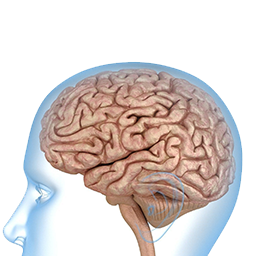 Активация СосудоДвигательного Центра
Активация Гипоталамо-Гипофизарно-Надпоч. системы
Прямое воздействие на надпочечники
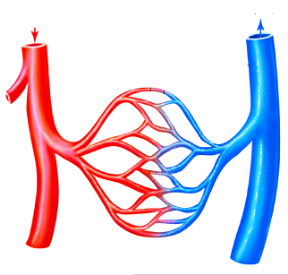 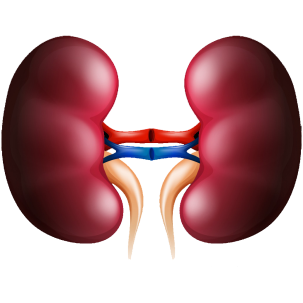 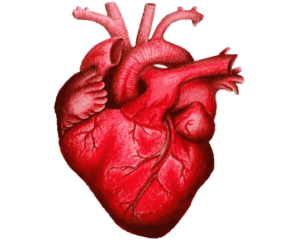 Увеличение
ОПСС
Уменьшение
Фильтрации
Увеличение
ЧСС и МОК
Централизация кровообращения
Патогенез смертельной триады при шокогенной травме
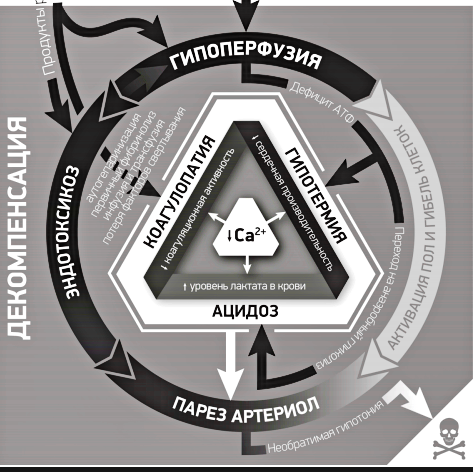 ФАЗА ДЕКОМПЕНСАЦИИ
Стадия декомпенсации травматического шока
Централизация кровообращения
Централизация кровообращения
Генерализованная микроциркуляторная гипоксия
Генерализованная микроциркуляторная гипоксия
Снижение синтеза АТФ
Дефицит энергии
Снижение синтеза АТФ
Дефицит энергии
Гипотермия
Гипотермия
Переход на анаэробный  гликолиз
Недоокисленные метаболиты
Ацидоз
Переход на анаэробный  гликолиз
Недоокисленные метаболиты
Ацидоз
Клеточный эффект
Клеточный эффект
Перекисное окисление липидов
Перекисное окисление липидов
Повреждение клеточных мембран
Гибель клеток
ГИПОВОЛЕМИЯ
Гиповолемия: 
угнетает функцию миокарда, 
препятствует увеличению систолического объема,
уменьшает венозный возврат ,
уменьшает компенсаторный эффект пониженной вязкости крови,
нарушается функция тромбоцитов.
ГИПОВОЛЕМИЯ
Уровень Ht и Hb при политравмеВ первые 1-1,5 часа с момента травмы показатели не являются информативными из-за централизации кровообращения (могут находится в пределах нормы или ниж. границы нормы).
Необходимы измерения Ht и Hb в динамике и сопоставление с клинической картиной.
Примерный объём кровопотери (массой 70 кг)
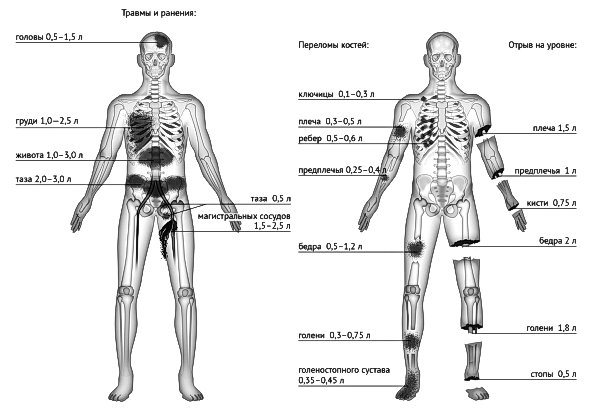 Классификация шока
Схема развития «смертельной триады»
КРОВОПОТЕРЯ
ГИПОПЕРФУЗИЯ
Коагулопатия
ТРАВМА
Смертельная 
триада
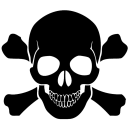 Ацидоз
Гипотермия
Патогенез травматической коагулопатии
Патогенез травматической коагулопатии
При травматической коагулопатии, вследствие кровотечения, происходит потеря факторов свертывания и тромбоцитов. При этом отсутствует генерализованный микрососудистый тромбоз, характерный для ДВС – синдрома.
Патогенез травматической коагулопатии
Причины нарушений коагуляции у пациентов с массивным кровотечением/гемотрансфузией:
Потеря факторов свертывания при кровотечении;
Дилюционная коагулопатия;
Коагулопатия потребления;
Гиперфибринолиз;
Ацидоз;
Гипотермия;
Анемия;
Электролитные нарушения.
Коагулопатия потребления
Выделение тканевого фактора и генерация тромбина ведёт к активации плазминогена и фибринолитической системы.
Повреждение эндотелия ведёт к увеличению потребление факторов свёртывания и тромбоцитов.
Нормальная система противосвёртывания и фибринолиза не способна противодействовать ДВС.
Воспалительный ответ.
Гиперактивация симпато-адреналовой системы.
Коагулопатия на момент поступления
Начальный уровень МНО ≥ 1,5 с высокой долей вероятности говорит о необходим массивной гемотрансфузии.
Пациенты с серьёзными повреждениями уже имеют коагулопатию на момент поступления.
Тяжесть повреждения и летальность прямо пропорциональны коагулопатии на момент поступления.
Системная гемостатическая терапия
ТРАНЕКСАМОВАЯ КИСЛОТА
Способствует остановке кровотечения за счёт угнетение фибринолиза.
Доказана высокая эффективность в акушерстве, ортопедии, С-С-хирургии, 
Эффективна при в/в введении в первые 3 часа после травмы (снижает летальность и потребность в гемотрансфузии).
Рекомендована  ВС НАТО с поля боя.
Ограничена к применению  при ЧМТ.
Системная гемостатическая терапия
Эптаког альфа (Коагил –VII)
Доказана высокая эффективность при акушерских кровотечениях , кардиохирургических операциях. 
Показан при массивной кровопотере.
Входит в протокол массивной гемотрансфузии.
Эффективен при крайне тяжёлых повреждениях, как препарат «шунтирующий» каскад коагуляции.
Очень дорогой!
Ацидоз
Ацидоз является показателем тканевой гипоксии, как следствие ишемии и некроза, за счет прямого повреждения тканей, либо кровотечения, гипотензии и гипоперфузии, или комбинации ССВО с гипоперфузией.
 ОСНОВНЫЕ ПРИЧИНЫ:
Вазоконстрикция почечных артерий
Снижение гломерулярной фильтрации и диуреза
Гипотензия из-за снижения ренина при констрикции почечных артерий
Ацидоз
Дефицит оснований (BD) ≥ -6, определяет пациентов:
Требующих ранней трансфузии,
Длительным нахождением в ОРИТ,
Повышенным риском РДСВ, СПОН,
BD ≥ 6 - связан с потребностью массивной гемотрансфузии,
Высокий уровень BD у пострадавших будет до падения цифр АД,
Ацидоз больше влияет на развитие коагулопатии, чем гипотермия.
Гипотермия при травме
Гипотермия (≤35 °С ) имеет место у 43%пациентов с политравмой. Риск развития СПОН у пациентов с исходной гипотермией, в 3 раза выше (21%), чем у пациентов с нормотермией (9%)
Гипотермия при травме
Формирование коагулопатии при гипотермии
Возрастание протромбинового времени;
При Т  < 35°С  – дисфункция адгезивных и агрегационных свойств тромбоцитов, 
При Т < 33°С  – уменьшение числа тромбоцитов за счёт их секвестрации в печени и селезёнке.
Гипотермия при травме
Коагуляционный каскад - это ферментативный процесс, который нарушается при значимых колебаниях температуры и полностью прекращается при t 33,5°C.
Температура менее 35°С  коррелирует с повышением летальности.
Температура 32,8°С - 100% летальность.
Лапаротомия в течение 60-90 минут уже ведёт к физиологическим изменениям в организме.
При переохлаждении - адекватная перфузия тканей не происходит.
Согревающие одеяла повышают температуру тела на 1,4 – 2,1°С/час.
Гипотермия при травме
Что делать?
Температурный контроль:
Ранее измерение температуры пациента.
Согревание пациентов с гипотермией для достижения и поддержания нормотермии.
Предупреждение и снижение теплопотерь.
Гипокальциемия
Гипокальциемия (менее 2 ммоль/л) возникает при кровопотере и массивном переливании  эритроцитной массы, консервированной цитратом натрия. Цитрат натрия связывает в кровяном русле свободный кальций и вызывает гипокальциемию.

Требуется контроль уровня ионизированного кальция во время массивного переливания крови, уровень которого должен быть более 1 ммоль/л.
Нестабильный пациент
Раненый или пострадавший, который  неспособен самостоятельно поддерживать адекватный уровень функционирования основных жизненно важных систем:
Тяжёлые повреждения;
Нарушение витальных функций (сознание, дыхание, кровообращение);
На грани исчерпания физиологических резервов.
Лестница нестабильности шокогенной травмы
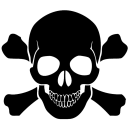 КРИТИЧЕСКАЯ НЕСТАБИЛЬНОСТЬ
АД
↓↓↓
ЯВНАЯ 
НЕСТАБИЛЬНОСТЬ
АД
↓
СКРЫТАЯ   НЕСТАБИЛЬНОСТЬ
АД
N
Признаки большой проблемы
ПО МЕХАНИЗМУ ТРАВМЫ:
Падение > 6метров (2 этаж),
ДТП высокого риска (вдавление > 30см., выкидывание из авто, смерть пассажира, наезд на пешехода, скорость > 40км/час, мотоциклетная травма ).
ЛАБОРАТОРНЫЕ МЕТОДЫ:
Ацидоз -	 дефицит оснований > -6, рН < 7,25
Коагулопатия -	МНО > 1,5
Гемоглобин    -	< 110 г/л,  Ht < 30 %
Температура  -	 < 35°C
Признаки большой проблемы
СПЕЦИФИЧЕСКИЕ ВАРИАНТЫ:
 ПОЖИЛЫЕ ПАЦИЕНТЫ:
повышенный риск смерти после 55 лет,
сАД < 110 mmHg (после 65 лет – это шок),
даже низкая энергетика травмы вызывает повреждения.
 ИСПОЛЬЗОВАНИЕ АНТИКОАГУЛЯНТОВ
пострадавшие с ЧМТ имеют высокий риск
 ОЖОГИ
 БЕРЕМЕННОСТЬ > 20 НЕДЕЛЬ
Признаки большой проблемы
По витальным функциям:
ШКГ ≤ 13 (шкала ком Глазго), 
сАД < 90 mmHg,
ЧДД < 10 или > 29, или поддержка.
 По анатомии повреждений:
все проникающие ранения проксимальнее локтя и колена,
нестабильность гр. клетки (в т.ч. рёберный клапан),
перелом 2-х и более длинных трубчатых костей,
разрушение, размозжение, отсутствие пульсации конечности,
ампутация проксимальнее луч/зап или гол/стоп сустава,
переломы костей таза,
открытый или вдавленный перелом черепа,
параличи.
Объективные шкалы МГТ (минимально грубого тестирования)
А – шкала АВС
Объективные шкалы МГТ(минимально грубого тестирования)
Б – шкала RABT
Диагностический подход
Избежать феномена «но ведь он же хорошо выглядел!!!???»
В течение 5 минут:
Выявить нестабильного пациента.
Выявить пациента с прогнозируемой высокой летальностью.
Выявить пациента, которому будет нужна массивная гемотрансфузия.
Реанимационный контроль повреждений
НАДЁЖНЫЕ КРИТЕРИИ ПЕРВИЧНОЙ ОЦЕНКИ
Гипотония 	-сАД < 90 mmHg      Пульс > 105
Ацидоз 	         -дефицит оснований > - 6, рН < 7,25
Коагулопатия    -МНО > 1,5
Гемоглобин 	-< 110 г/л,  Ht < 30 %
Температура 	-< 35°C

МАРКЁРЫ УЗНАВАНИЯ:
Слабость или отсутствие пульса на лучевой артерии.
Нарушение сознания.
Тяжёлая сочетанная травма – политравма.
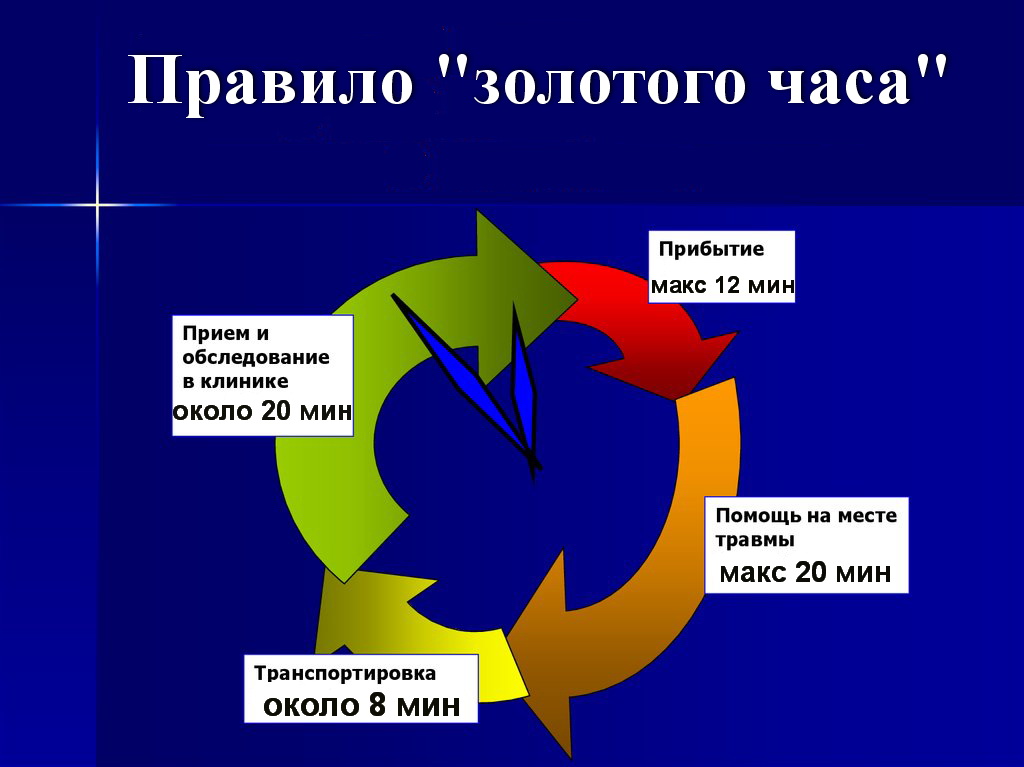 Помощь на догоспитальном этапе
Жгут
Местные гемостатические средства
Тазовый пояс
Тракционная шина
Транексамовая кислота
Минимум кристаллоидов
Лиофилизированная плазма
Цельная кровь (?)
Целевые показатели АД
80 > сАД > 100
срАД > 65 mm.Hg
Без ЧМТ
сАД > 100
срАД > 80 mm.Hg
С  ЧМТ
Смысл Damage Control Resuscitation
Управляемая гипотония (максимальная польза митохондриям, минимальный вред гемостазу (феномен «выбивания пробок»)).
Малообъёмная реанимация (хорошие результаты при повреждении мозга).
Коррекция гемостаза (ацидоза, гипокальциемии, гипотермии, коагулопатии).
Гемостатическая реанимация (раннее введение препаратов крови, для избежания дальнейшей коагулопатии от использования растворов).
Переливание компонентов крови 1:1:1 (или цельная кровь?).
Контроль повреждений – хирургия.
Инфузионная терапия при травмах
У пациентов с тяжёлыми травмами начать восполнение ОЦК. При неконтролируемом кровотечении поддерживать минимально достаточный уровень гемодинамики (сАД 80 - 90), не увеличивая кровопотерю.
При тяжёлой ЧМТ сАД – не ниже 90-100 mmHg избежать вторичное повреждение мозга.
Восполнение ОЦК не проводить, если нет признаков кровопотери и сАД > 90 mmHg.
Восполнение ОЦК – кристаллоиды, лучше сбалансированные изотонические растворы.
Инфузионная терапия при травмах
Не вводить р-р Рингера-лактата при ЧМТ.
Ограничить введение коллоидных р-ров для восполнения ОЦК из-за негативного влияния на свёртывающую систему крови.
На догоспитальном этапе не использовать альбумин.
Можно применять гипертонические р-ры NaCl для пациентов с тяжёлыми ранениями и ЧМТ.
Не применять инотропные препараты (эпинефрин, добутамин) в ИТ травматического шока (кроме случаев дисфункции миокарда).
Управляемая гипотония
Раненым без шока не нужна инфузионная терапия.
Большеобъёмная инфузия наносит вред!
Целевое сАД  80 – 90 mmHg
Раненым в состоянии шока выполняются болюсные введения 500 мл. растворов (сознание, пульс, дыхание).
Пероральный приём жидкости допустим у раненых в сознании (может глотать, нет ранений живота).

ДО МОМЕНТА ДОСТИЖЕНИЯ ГЕМОСТАЗА!!!
Малообъёмная реанимация
Малообъёмная гипертоническая инфузия
Натрия хлорид 7,2% - 250 мл
   ПРЕИМУЩЕСТВА:
быстрота введения – 5 минут,
высокая эффективность,
уменьшение массо-объёмных характеристик сумки врача.

   НЕДОСТАТКИ:
повторное введение противопоказано.
Состав кристаллоидов
Что переливать?
Свежезамороженная плазма
Эритроцитарная взвесь
Тромбоконцентрат
Факторы свёртывания:
Фибриноген
Криопреципитат
Рекомбинантные факторы свёртывания
Свежая цельная кровь
Компоненты или цельная кровь?
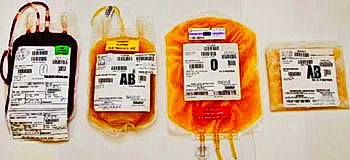 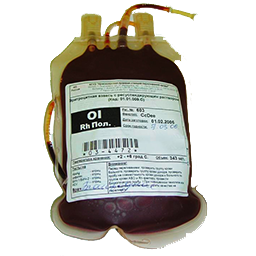 1 доза эритромассы +
1 доза СЗП +
1 доза тромбоконцентрата +
1 доза криопреципитата    = ?
500 мл тёплой крови
Ht    - 38 – 50%
ТРЦ -150 – 400 ед
Фибриноген -1,5гр
Коагуляционная активность -100%
1 + 1 + 1+ 1 ≠ 4
660 мл 
«холодной кровяной смеси»
Гематокрит  - 29%
Тромбоциты - 87ед
Фибриноген  - 0,75 гр
Коагуляционная активность     - 65%
Реинфузия
Наилучшей средой для восполнения кровопотери следует признать собственную кровь больного.
И.И. Дерябин, 1987
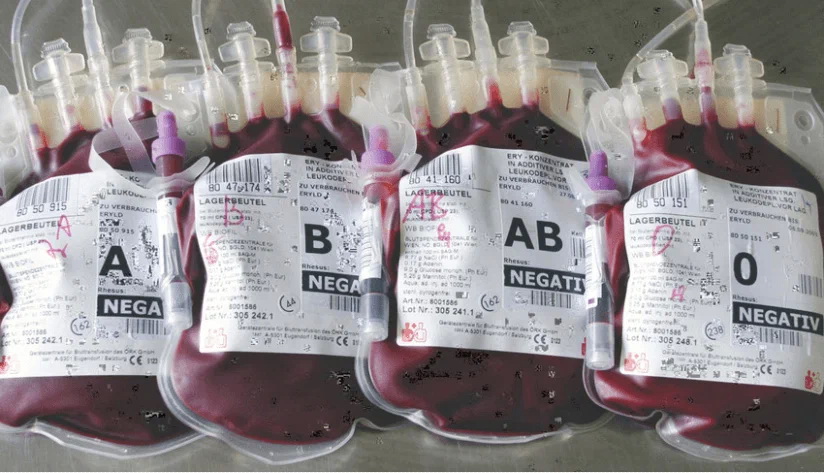 Начало гемотрансфузии
Кровь и плазмауниверсальных доноров
Кровь 0 ( I ) Rh- (отр)
Плазма AB (IV)
Вариант протокола МГТ (минимально грубого тестирования)
Ввести 1грамм Транексама (если не введено раньше)
1 блок МГТ (сразу после принятия решения):
2 дозы 0(I) Rh- эритровзвеси,
разморозка 2 доз плазмы AB (IV),
звонок СПК (заказ 3 доз тромбоцитов).
(если группа крови неизвестна или её срочное определение затруднено) 
2 блок МГТ:
4 дозы СЗП,
4 дозы эритровзвеси,
1 - 2 дозы тромбоцитов.
(только одногруппные среды, здесь и далее) 
Ввести Коагил/Протромблекс по необходимости
Обсудить целесообразность продолжения/прекращения МГТ
3 блок МГТ:
4 дозы СЗП,
4 дозы эритровзвеси,
2 дозы тромбоцитов.
Ввести 1грамм Транексама повторно ч-з 8 часов после первого введения
Далее трансфузионная терапия по результатам тестов/мониторинга
Что контролируем?
Водно-электролитный обмен
Альбумин
Свёртывающая система:
АЧТВ, ПТИ, МНО, ТЭГ/РОТЭМ
Коррекция анемии
Возможные осложнения
Окончание ИТТ
Устранение клинических признаков гипоксии при самостоятельном дыхании пациента
Нормализация показателей красной крови (может быть отсрочено):
гематокрит не ниже 35%
гемоглобин не ниже 80-90 г/л
Нормализация газотранспортной функции крови (анализ КОС)
Ошибки ИТТ
ТЕХНИЧЕСКИЕ и ТАКТИЧЕСКИЕ

ТЕХНИЧЕСКИЕ:
Неадекватный сосудистый доступ.
Вливание в плевральную полость?
Несоблюдение правил переливания крови.
Ошибки ИТТ
ТАКТИЧЕСКИЕ:
Непроведение ИТТ
Избыточная ИТ
Бесконтрольная ИТТ
Возмещение кровопотери исключительно инфузионными растворами
Введение инотропных препаратов (сердечные гликозиды)
Возопрессоры при неустранённой гиповолеми
Переоценка роли лабораторных показателей
Отказ от реинфузии крови
Резюме
ВЫЯВИТЬ ПАЦИЕНТА ДЛЯ РКП (DCR):
5 критериев (гипотония, гемоглобин, ацидоз,  
                              коагулопатия, температура),
критические 10%,
начать DCR немедленно!
ОСОБОЕ ВНИМАНИЕ:
коррекция нарушений гемостаза,
минимум кристаллоидов,
остановка кровотечения,
кровь – как можно быстрее.
Резюме
Необходимо иметь  внутренний протокол лечения тяжёлой травмы.
Газоанализатор и ТЭГ должны быть в приёмном отдел (ОРИТ).
Инфузионная терапия – по показаниям:
менее 20% ОЦК не нуждается в воспол,
наличие пульса на лучевой артерии -перфузионное давление - достаточное,
помнить об управляемой гипотонии.
Резюме
При кровопотере более 30% ОЦК  гемотрансфузия (лучше 1:1:1).
Избыточная инфузия (более 1-2л) – зло!
Избегать инотропов и вазопрессоров.
Активно согревать пострадавших!
Транексам в первые 3 часа после травмы.
Реинфузия - при внутриполостной кровопотере.
Хирургия – это только один из элементов реанимационн. контроля повреждений.
ВЫВОД
Тактика DCR, (реанимационного контроля повреждений) ориентирована на физиологию пострадавшего, а не на анатомию повреждений.
В основе лечения – остановка «хирургического» кровотечения и упреждающая коррекция «смертельной триады»: коагулопатии, ацидоза, гипотермии.
DCR - должен быть начат, как можно раньше.
Стремление добиться «нормальных» цифр АД у пациента с политравмой, приводит к вымыванию образовавшихся свёртков, возобновлению кровотечения и массивной кровопотере. (Помни -управляемая гипотония на цифрах 80-90 mmHg !!!)
ВЫВОД
5. Достаточное количество компонентов крови – основное условие спасения тяжёлых пострадавших.
6. Транексамовая кислота, в первые 3 часа после травмы приводит к снижению летальности (но не является панацеей!!). Необходимо корректировать нарушения свёртывания крови, выявленные при ТЭГ/РОТЭМ.
7. Взаимодействие хирурга с анестезиологом и мультидисциплинарный подход - являются обязательным условием современного процесса лечения.